Gremo na Primorsko
Prisluhni zgodbi s Primorske.
O čem pripoveduje?
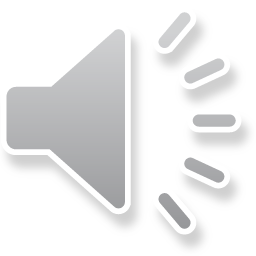 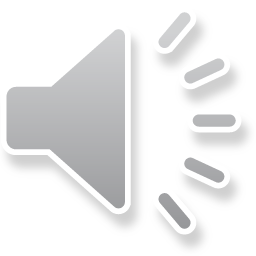